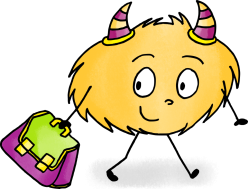 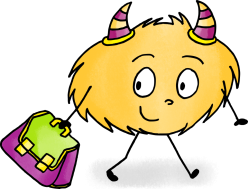 rentrée
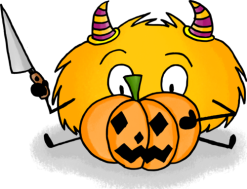 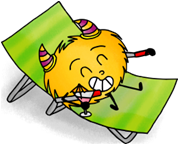 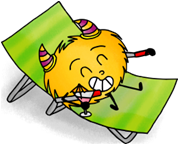 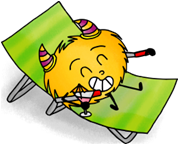 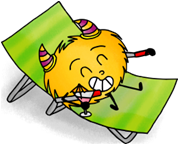 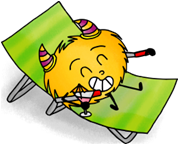 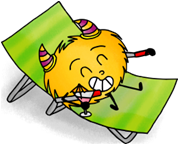 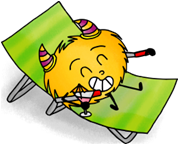 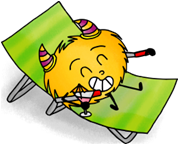 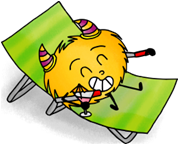 halloween
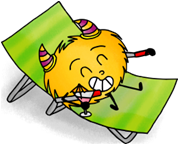 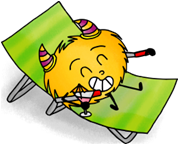 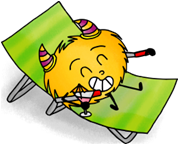 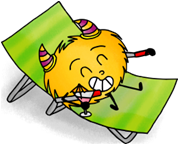 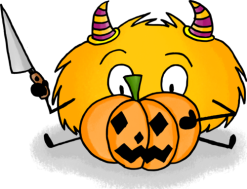 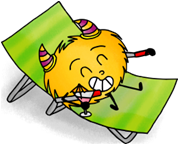 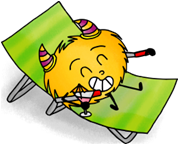 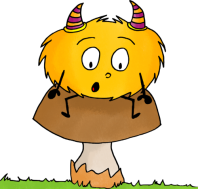 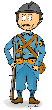 armistice 1918
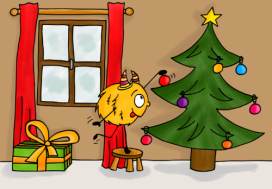 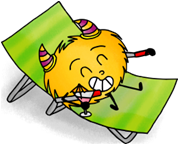 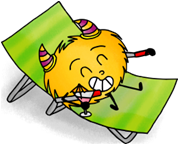 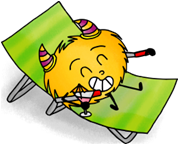 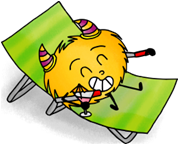 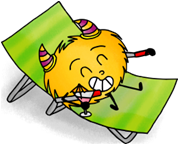 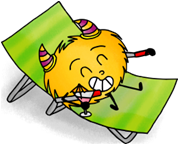 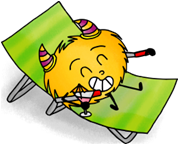 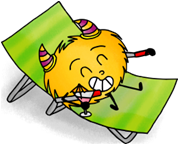 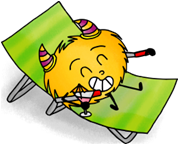 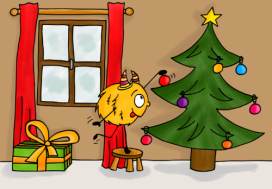 noël
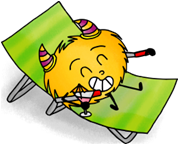 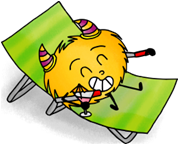 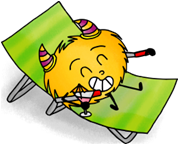 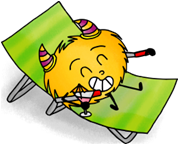 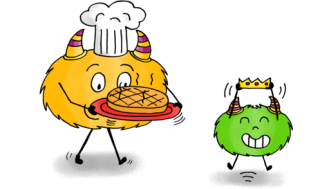 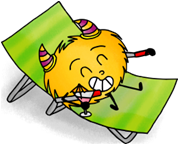 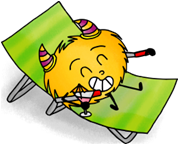 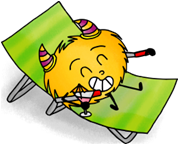 jour de l’an
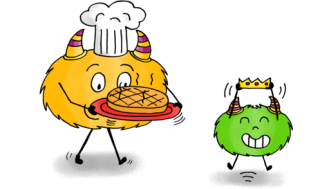 épiphanie
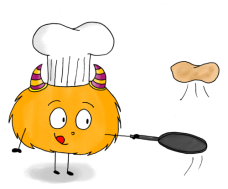 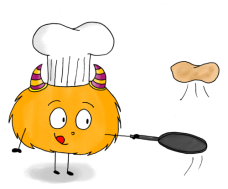 chandeleur
mardi gras
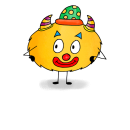 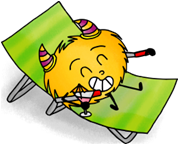 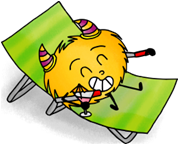 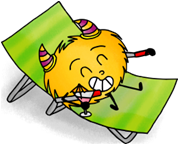 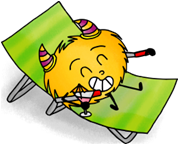 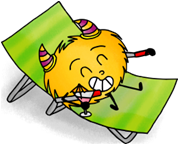 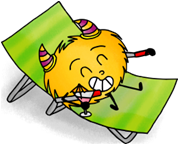 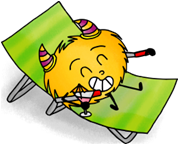 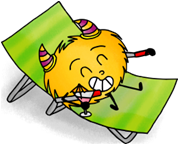 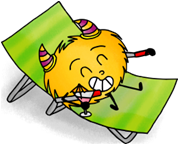 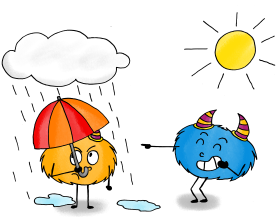 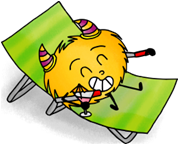 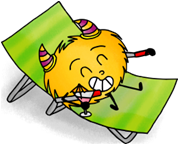 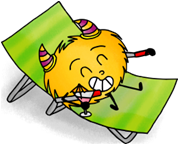 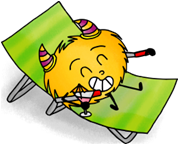 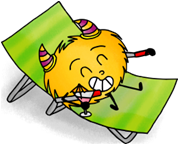 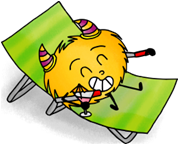 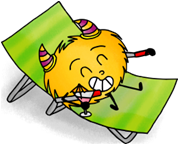 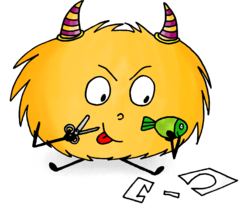 poisson d’avril
pâques
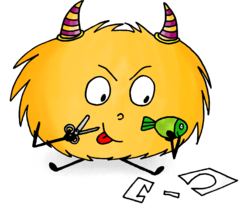 lundi de pâques
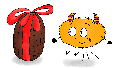 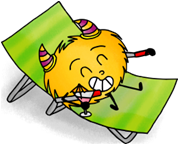 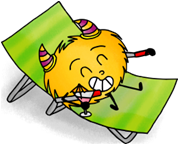 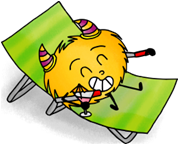 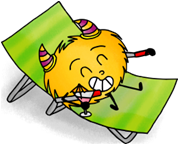 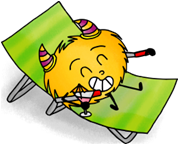 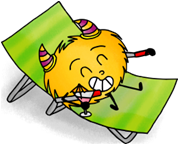 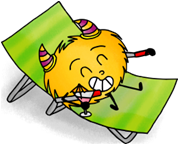 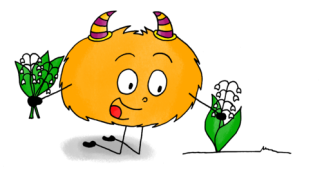 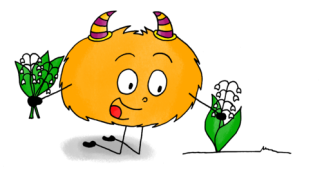 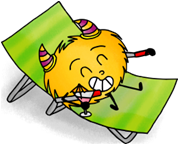 fête du travail
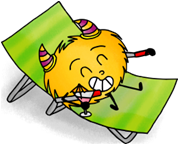 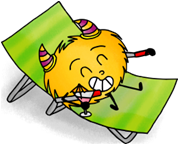 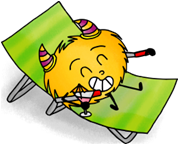 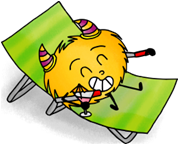 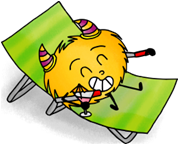 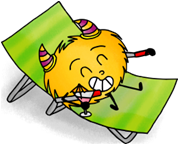 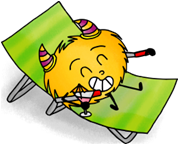 ascension
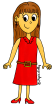 fête des mères
pentecôte
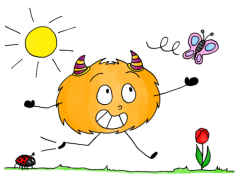 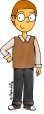 fête des pères
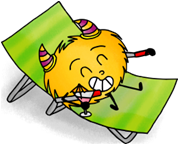 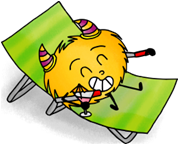 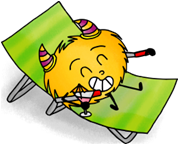 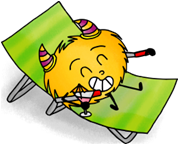 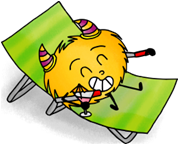 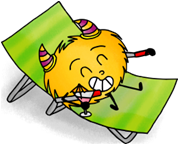 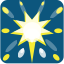 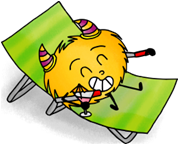 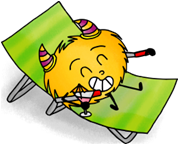 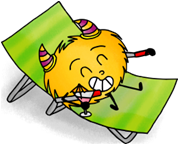 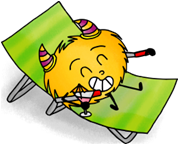 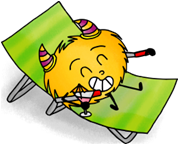 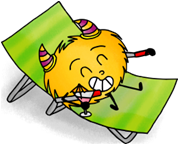 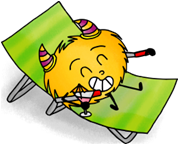 fête nationale
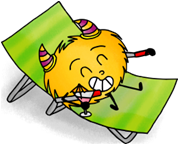 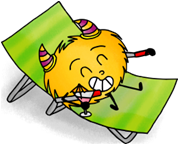 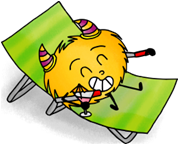 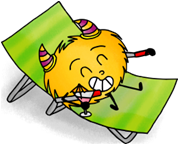 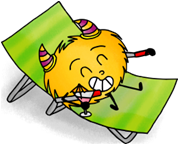 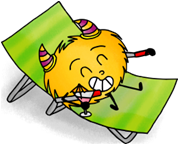 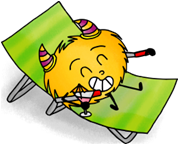 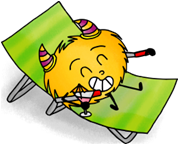 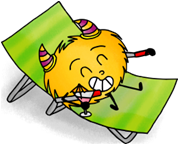 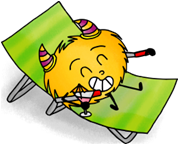 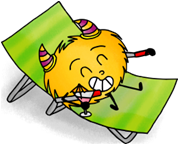 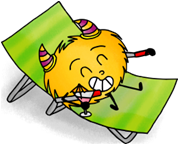 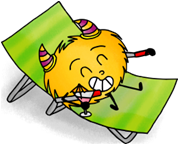 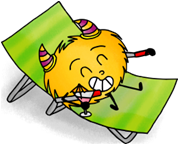 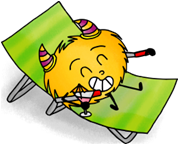 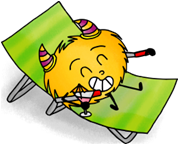 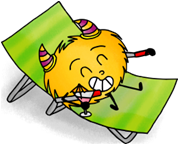 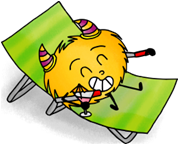 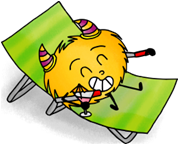 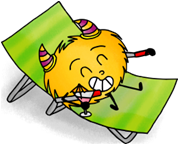 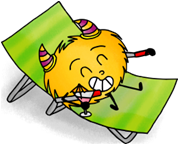 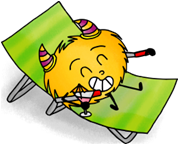 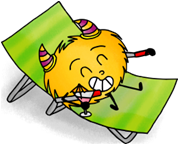 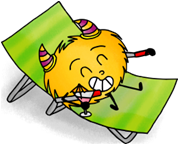 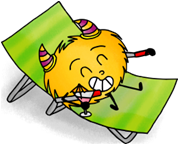 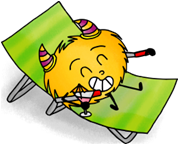 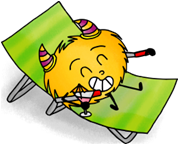 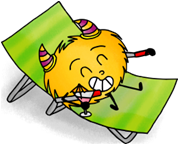 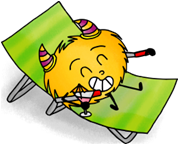 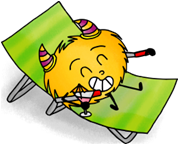 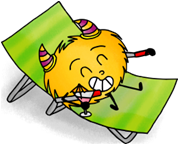 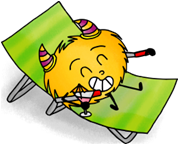 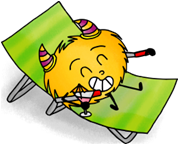 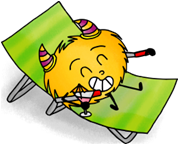 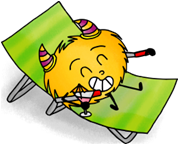 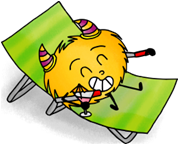 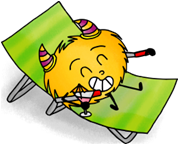 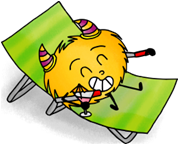 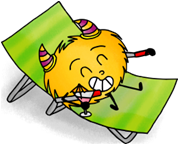 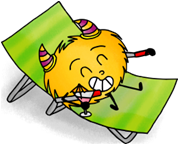 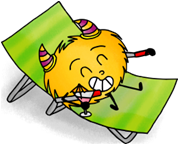 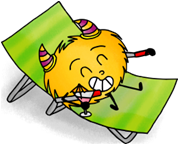 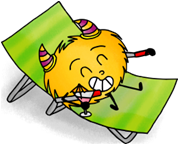 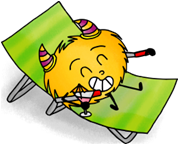 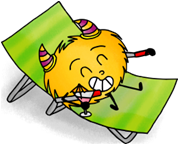